Mid-Quarter ReviewCSE 120 Spring 2017
Instructor: 	Teaching Assistants:
Justin Hsia	Anupam Gupta, Braydon Hall, Eugene Oh, Savanna Yee
Cinco de Mayo: A Major Milestone for Computer Science Education
As many Americans are celebrating the Mexican holiday with food, drink and friends, an estimated 51K high school students will be sitting down to take the first ever Advanced Placement Computer Science Principles (AP-CSP) exam.
The AP-CSP course and exam are the result of nearly ten years of dogged work by hundreds of education advocates, researchers, and high school teachers, as well as investments from the National Science Foundation and industry supporters.
AP-CSP is designed to reflect a wider spectrum of computing fields and appeal to a broader range of students.
http://www.huffingtonpost.com/entry/59062766e4b05279d4edbd1b
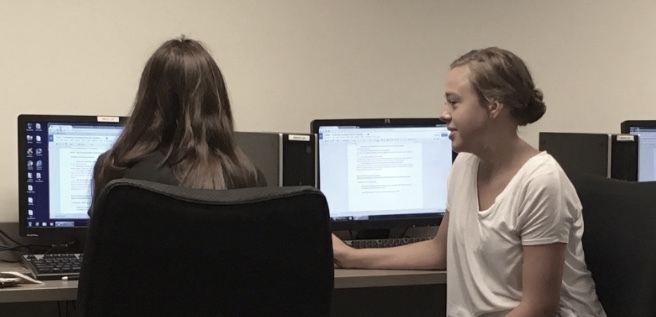 Administrivia
Assignments:
Color Filters due tonight (5/8)
Word Guessing due Thursday (5/11)
Living Computers Museum Report due Sunday (5/14)

Midterm & Creativity Assignment grades released
+ 0.75 points to everyone’s midterm scores

Guest lecture on Friday:  Security
2
Word Guessing
Learn to use text input & output
Player 1 enters a secret phrase
Player 2 tries to guess the secret phrase
Game tells you how many letters correct & # of attempts

Strings (e.g. String str = "hello";)
'c' is a character, "c" is a String, "cool" is a String
Strings are sort of like arrays of characters
Can get individual character using str.charAt(i), starting at 0
Can get length using str.length()
Can concatenate using ‘+’ operator
e.g.  "hello, " + "world!" gives you "hello, world!"
3
Outline
Mid-Quarter Survey Feedback
Coding Style
Programming Tips
Assignments Review
4
Lecture
Polls are too fast

Lectures feel rushed, especially at the end

Upload lectures ahead of time

More coding examples
Go over issues with assignments?
5
Section
More examples, preferably related to recent lectures

Handouts for presentation information

Time management
6
Reading and Discussions
Readings are interesting, but discussions are lacking
Awkward silences if students don’t answer
Readings seem long-ish

Why is the timing set the way it is?

TAs will try to expand beyond what is asked in the Reading Checks

Knowledge is not useful if you can’t apply it 
Defend your position, explain to someone else, etc.
7
Innovation Exploration
Mini-research project to let you explore a computing topic that is interesting to you
Pick a recent and relevant topic
Think of this as your “project” for the reading & writing portion of this course

Part 1:  Innovation Post (5/21)
4+ paragraphs, 550-750 words – posted to Canvas discussion board
Well-researched, insightful post, including 3+ citations
Purpose, Effects and Impacts, Technical Aspects

Part 2:  Respond to Posts (5/26)
Comment on 3+ other students’ posts
8
Outline
Mid-Quarter Survey Feedback
Coding Style
Programming Tips
Assignments Review
9
Why is Style Important?
Makes code understandable!
Functional abstraction relies on well-documented interfaces
You or others may need to look at your code in the future
Fixing things, change in computational problem, forgotten details

Much of software engineering today is built on top of the work of others
Large projects are worked on in groups
Most programming languages provide libraries of functions for you to use
10
CSE120:  Indentation
Amount of white space in Processing generally doesn’t matter, but proper indentation improves readability
Bonus:  helps readability when you are debugging

Anything within a block of code should be indented one level farther in
e.g.  function definition, conditional statement, loops
As blocks get nested within each other, indentation continues to increase
11
CSE120:  Types of Commenting
Individual lines of code
Off to the right side

Blocks of code (stuff between {})
e.g.  function definition, conditional statement, loops
Because these describe collections of instructions, should be more descriptive of purpose and usage
On line above, at same indentation level

Program block comment
At top of program – first thing anyone reads
12
Outline
Mid-Quarter Survey Feedback
Coding Style
Programming Tips
Assignments Review
13
Programming Reminders
Programming is commanding an agent to achieve a goal by giving it instructions
The agent follows the instructions flawlessly and mindlessly
The trick is to find the right instructions to match your intent

Programming requires you to take the agent’s point of view
Because it is a sequence of instructions, you must account for everything that happened before (i.e. trace the program)
14
Building Blocks of Algorithms
Sequencing
The application/execution of each step of an algorithm in the order given




Iteration
Repeat part of algorithm a specified number of times
Selection
Use of conditional to select which instruction to execute next




Recursion
Algorithm calls itself to help solve the problem on smaller parts
fill(255);
rectMode(CORNERS);
rect(-r, -r, 0, r);
ellipse(0, -r/2, r, r);
if(mousePressed) {
  fill(0,0,255);
}
for(int i=20; i<400; i=i+60) {
  line(i,40,i+60,80);
}
15
Testing
Manually tracing your code
Come up with a set of inputs to test, then follow your program’s execution line-by-line to see if the outcome matches what you want

Trial and Error
Unit Test:  Test an individual function on a representative set of inputs
Integration Test:  Run the entire program and see if it behaves as it should

Other methods exist (e.g. formal code verification)
16
Debugging Tips
“Give a man a fish and you feed him for a day; teach a man to fish and you feed him for a lifetime.”

Always start with simple examples
Easier to trace example through your code

If doing calculations (e.g. arithmetic, loop updates), double-check that you are getting the values that you want
Can print values to console or drawing canvas
println(), text(), colors or other drawing clues if you’re clever
17
Debugging Tips
Don’t just randomly tweak things until it works – understanding your errors is always beneficial
Correct your own misunderstandings
Random tweaks may lead you further away or make your code harder to understand

Learn to interpret the Processing error messages
Some can be Googled, or just ask on Piazza
18
General Tips
If you’re unsure of what something in your code accomplishes or how, it’s critical that you figure it out
Try following the program code instruction-by-instruction
Talk to your partner
Ask in office hours or on Piazza
Comment your code as you go!

Functional abstraction is your friend!
Use functions to hide away details (combat monolithic code)
If you find yourself using repeated or similar instructions over and over again, consider rewriting in a function or loop
19
Refactoring
Despite your best planning, you can’t always map out the cleanest solution from the start
Often times you’ll just start coding and adjust as you go

Refactoring is the process of restructuring existing code without changing its external behavior

After refactoring, it’s a good idea to go back and test everything again to make sure you didn’t break something
Good to save a working copy of your code separately before you make major changes
20
Outline
Mid-Quarter Survey Feedback
Coding Style
Programming Tips
Assignments Review
21
Jumping Monster
Main Topics:
Functions, program “state”, motion
22
Controlling Elli
Main Topics:
Arrays, Variables, keyPressed
23
Recursive Tree
Main Topics:
Recursion, Control Flow
24